TRƯỜNG TIỂU HỌC GIANG BIÊN
TOÁN 3
Luyện tập
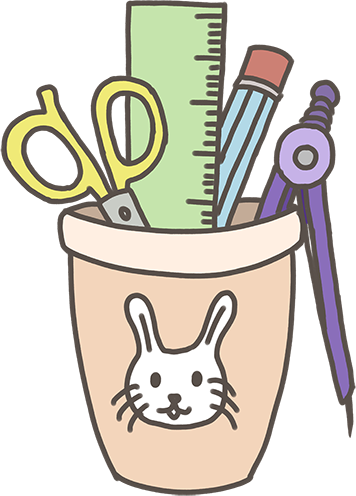 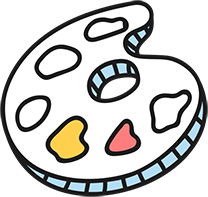 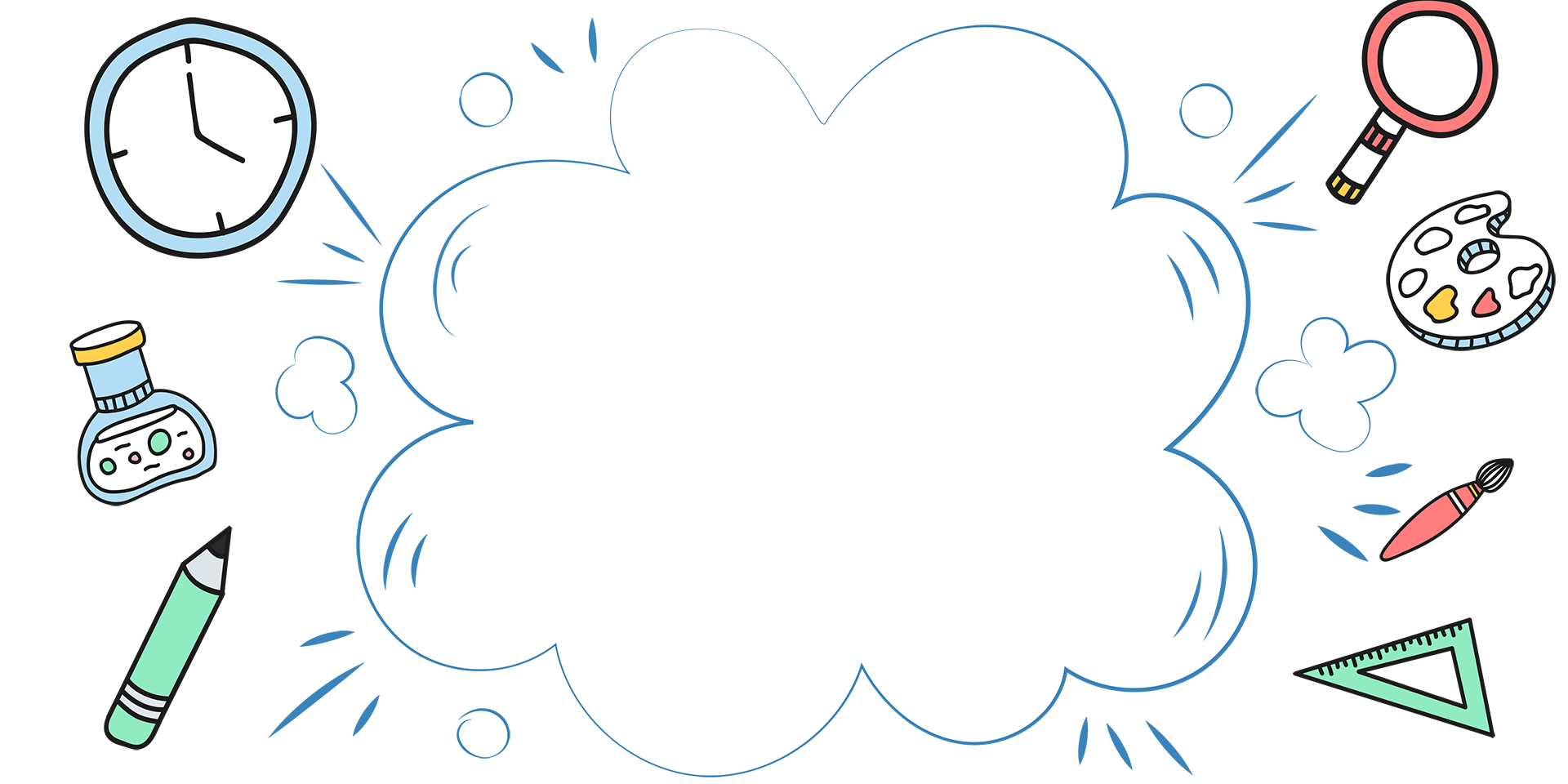 Khởi động
Em hãy nêu cách so sánh các số trong phạm vi 100 000
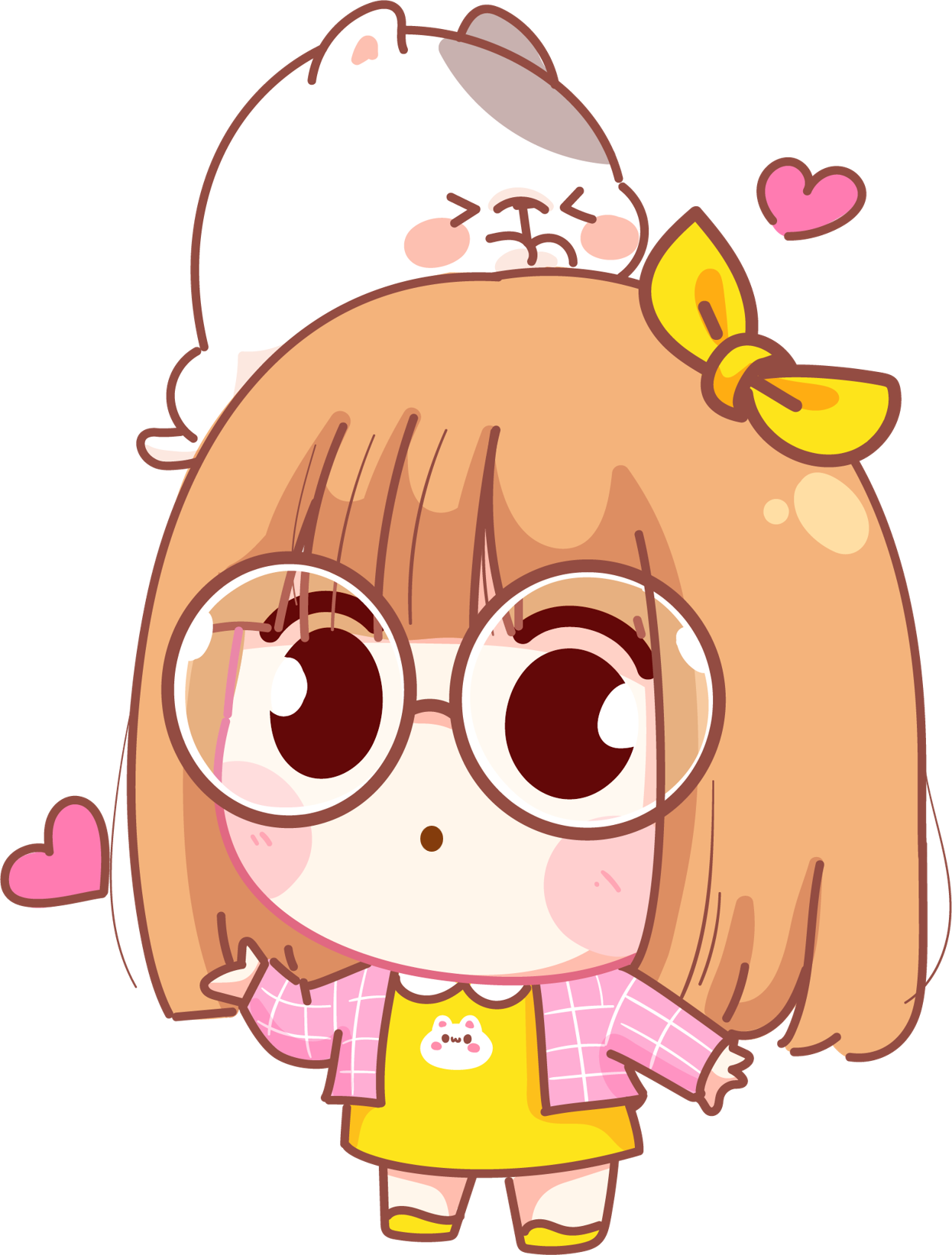 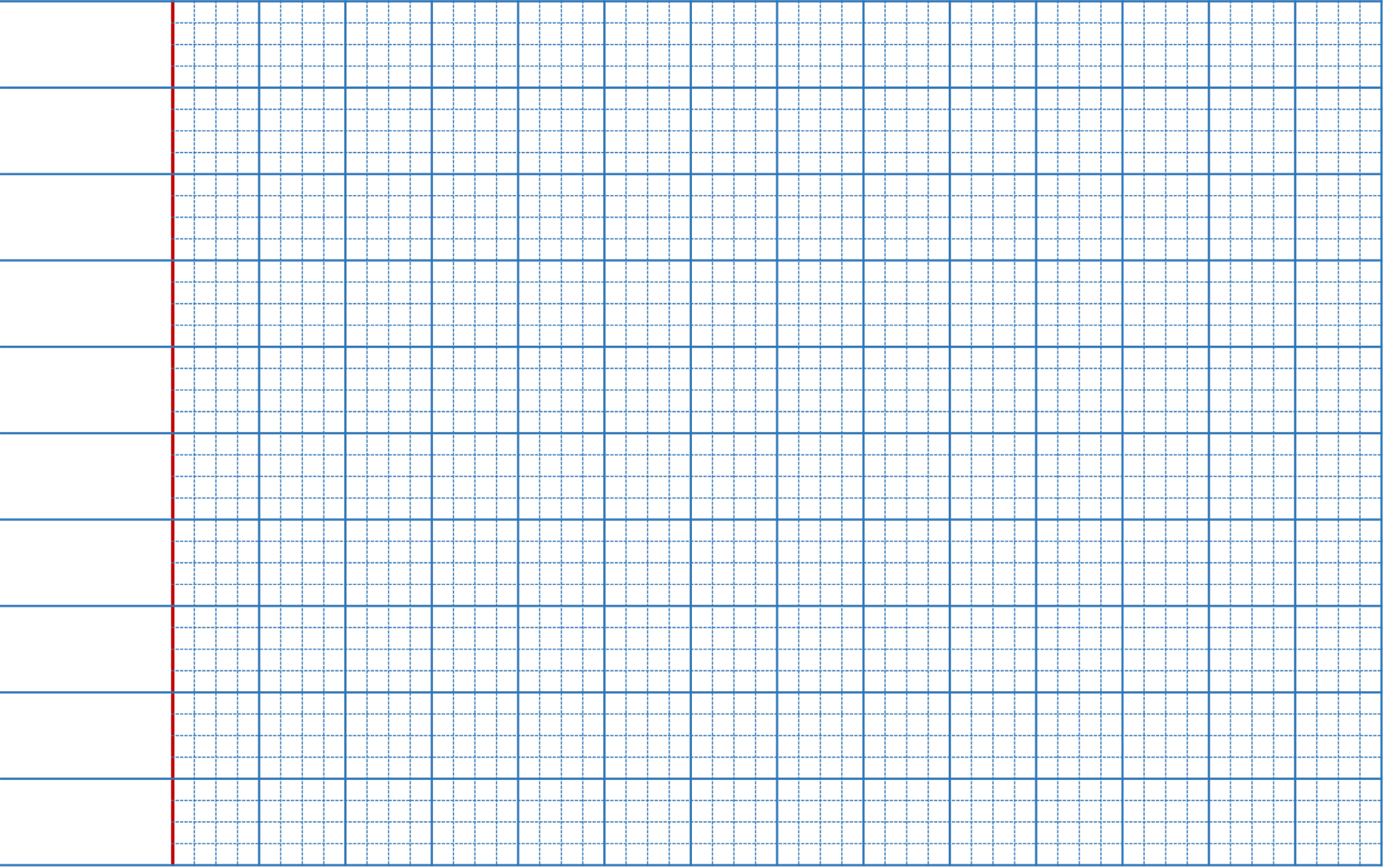 Thứ … ngày … tháng … năm 20 …
Toán
Luyện tập
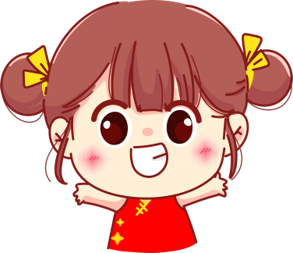 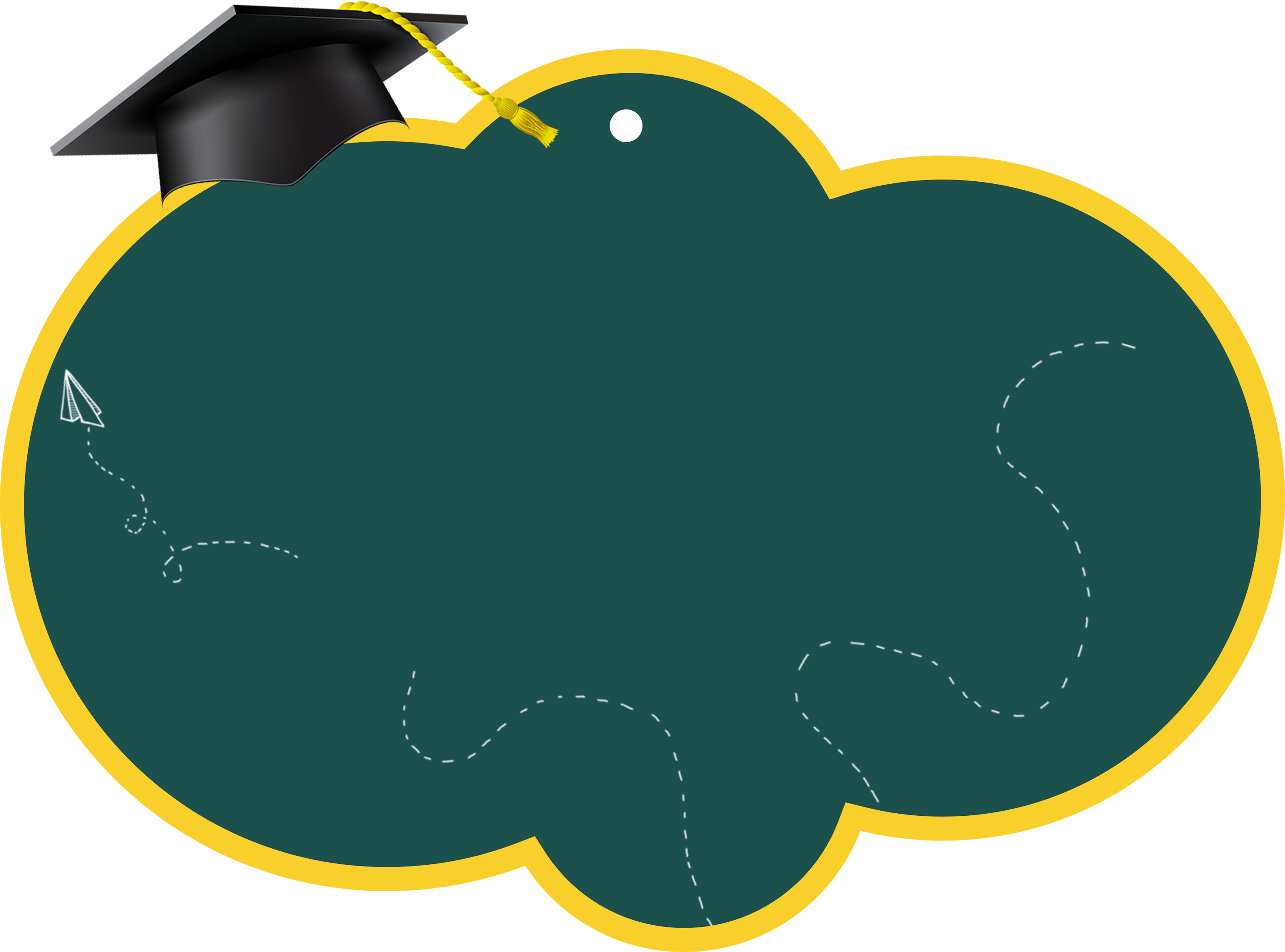 Luyện tập
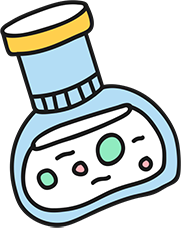 < , > , = ?
1
6 378		53 127
24 619		24 619
<
=
?
?
45 909		42 093
77 115		74 810
>
>
?
?
89 127		89 413
93 017		93 054
<
<
?
?
Tìm câu sai và sửa lại cho đúng
2
a) 43 000 > 38 000
b) 4 326 < 4 321
b) 4 326 > 4 321
c) 24 387 > 24 598
c) 24 387 < 24 598
d) 12 025 > 12 018
Cho các số sau:
3
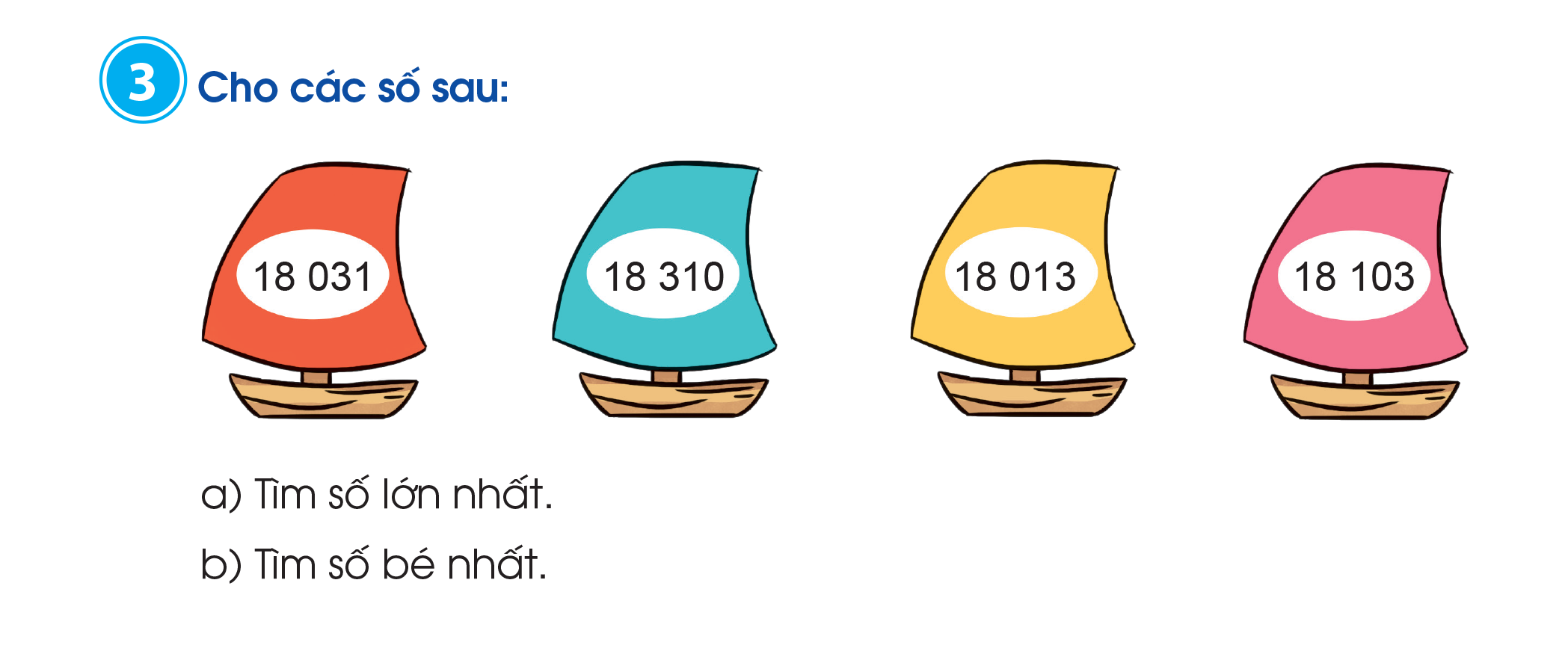 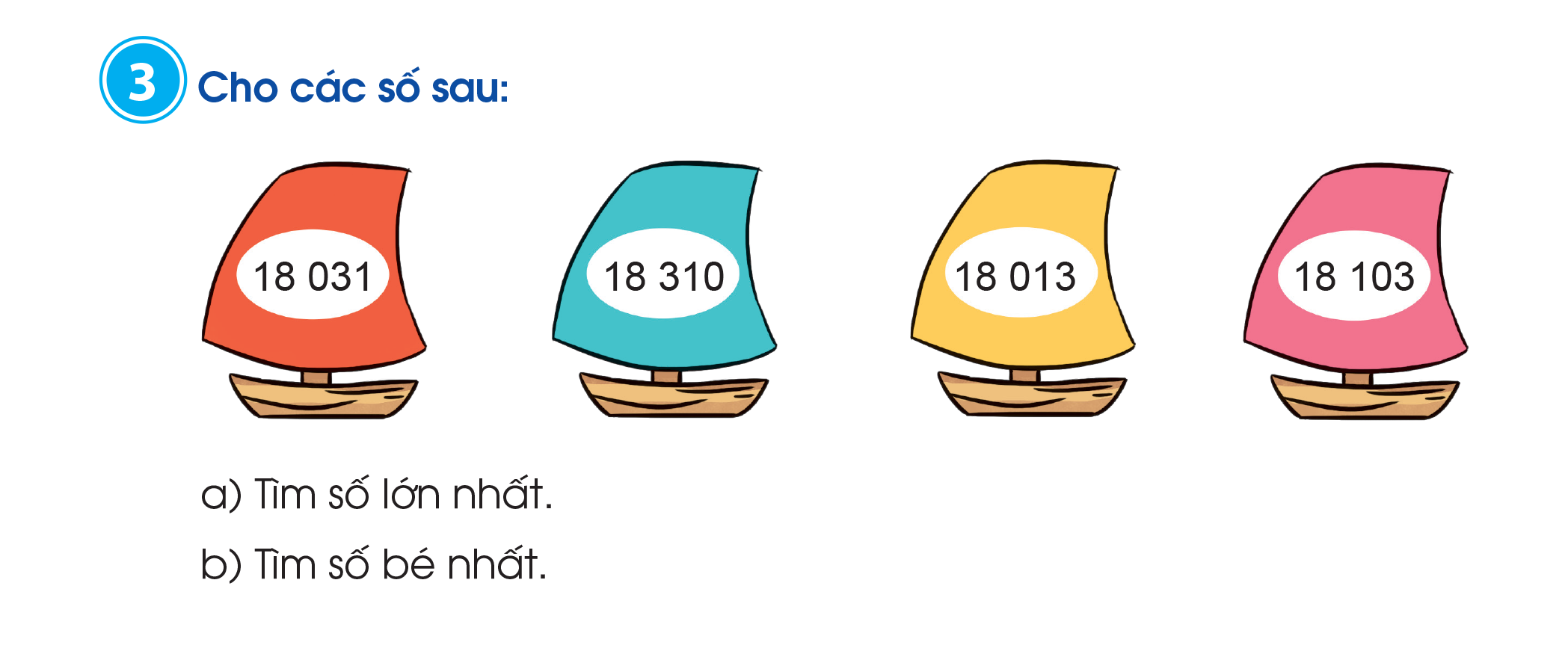 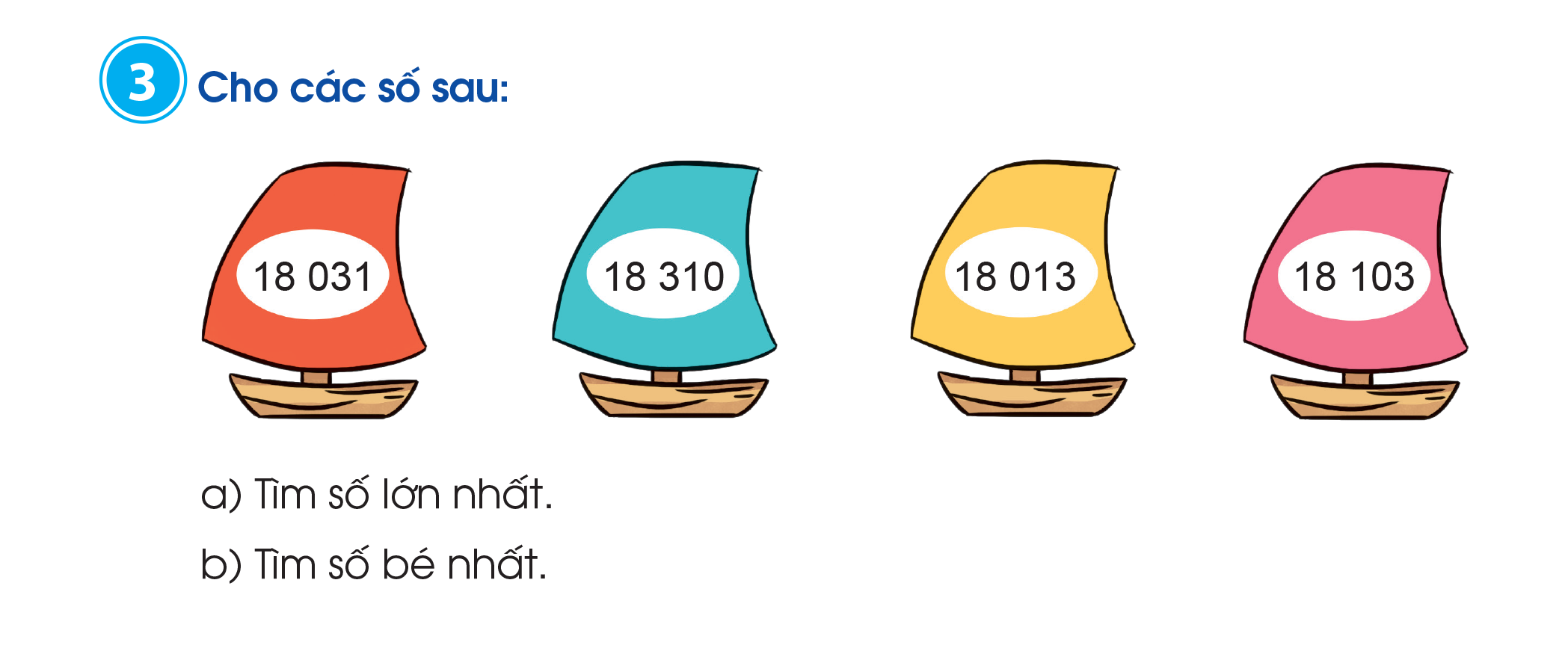 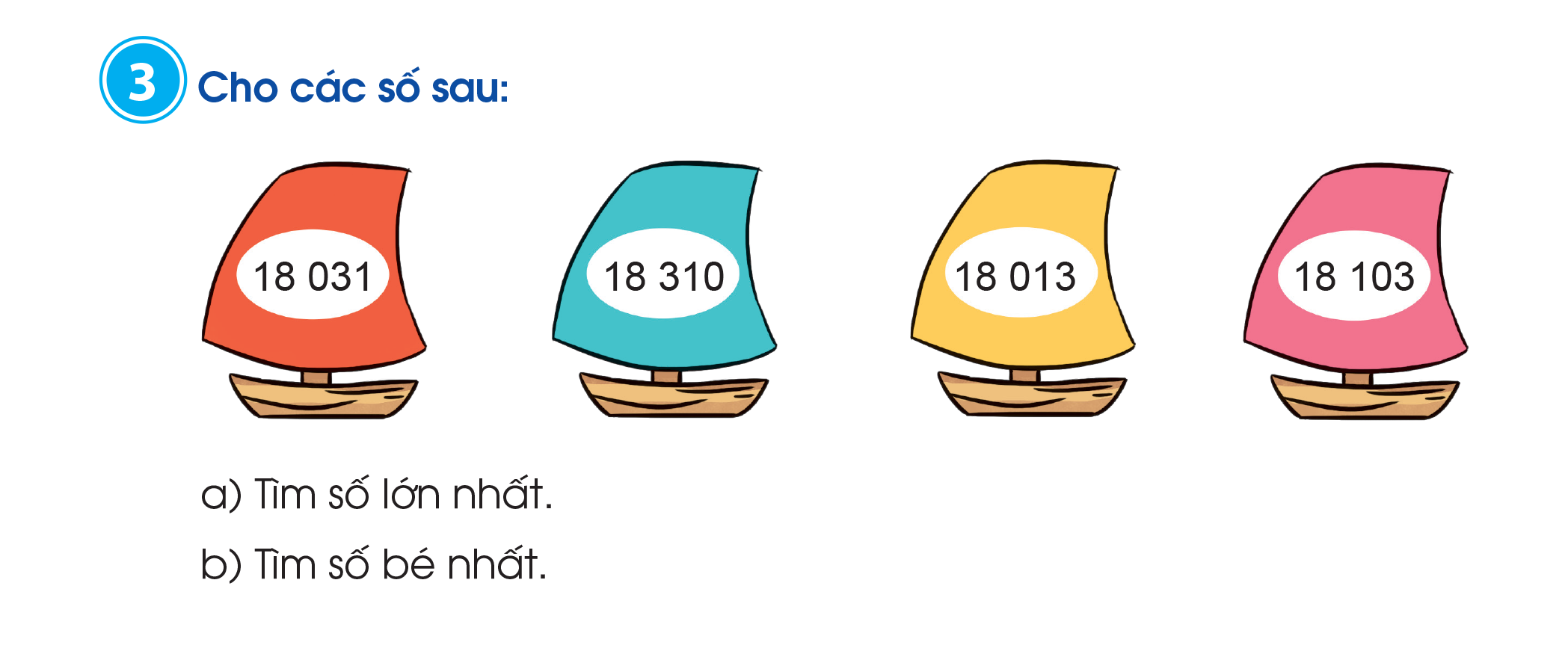 18 310
18 103
18 013
18 031
a) Tìm số lớn nhất.
b) Tìm số bé nhất
Cho các số sau:
3
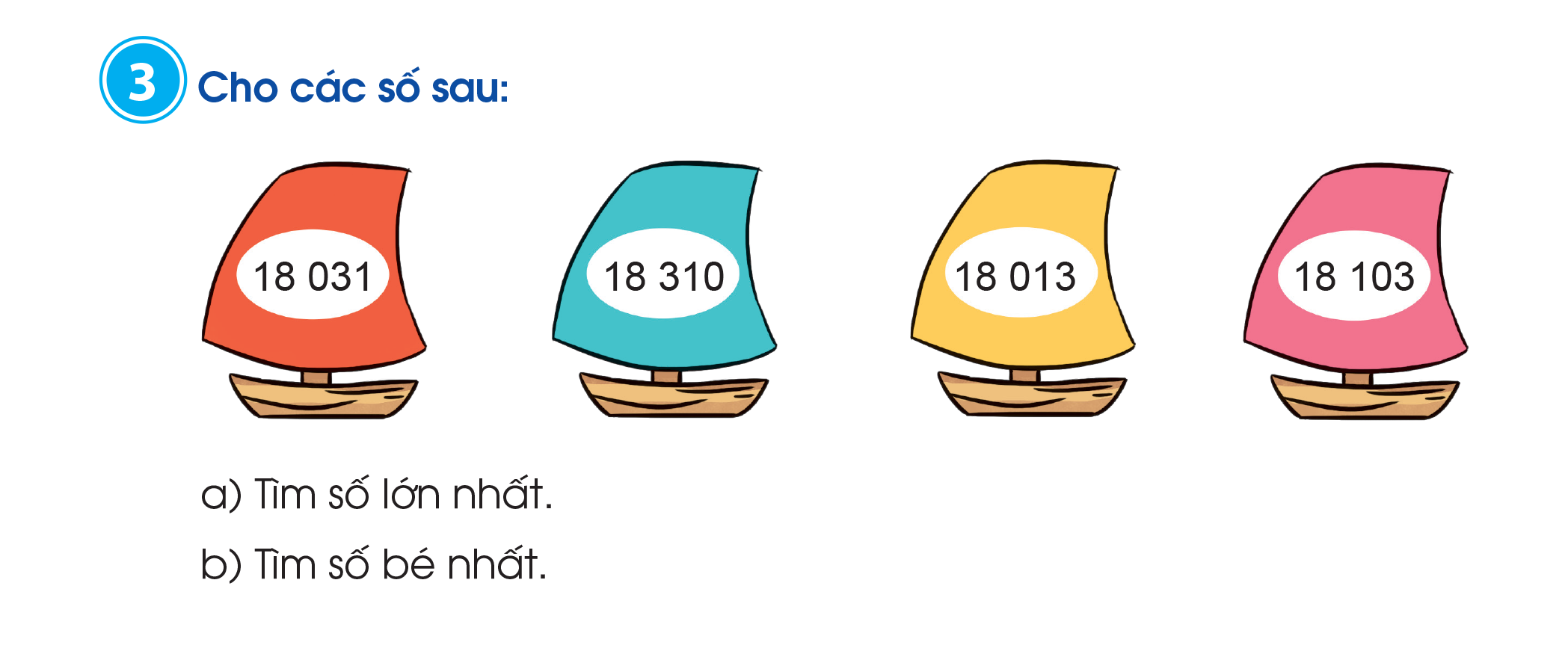 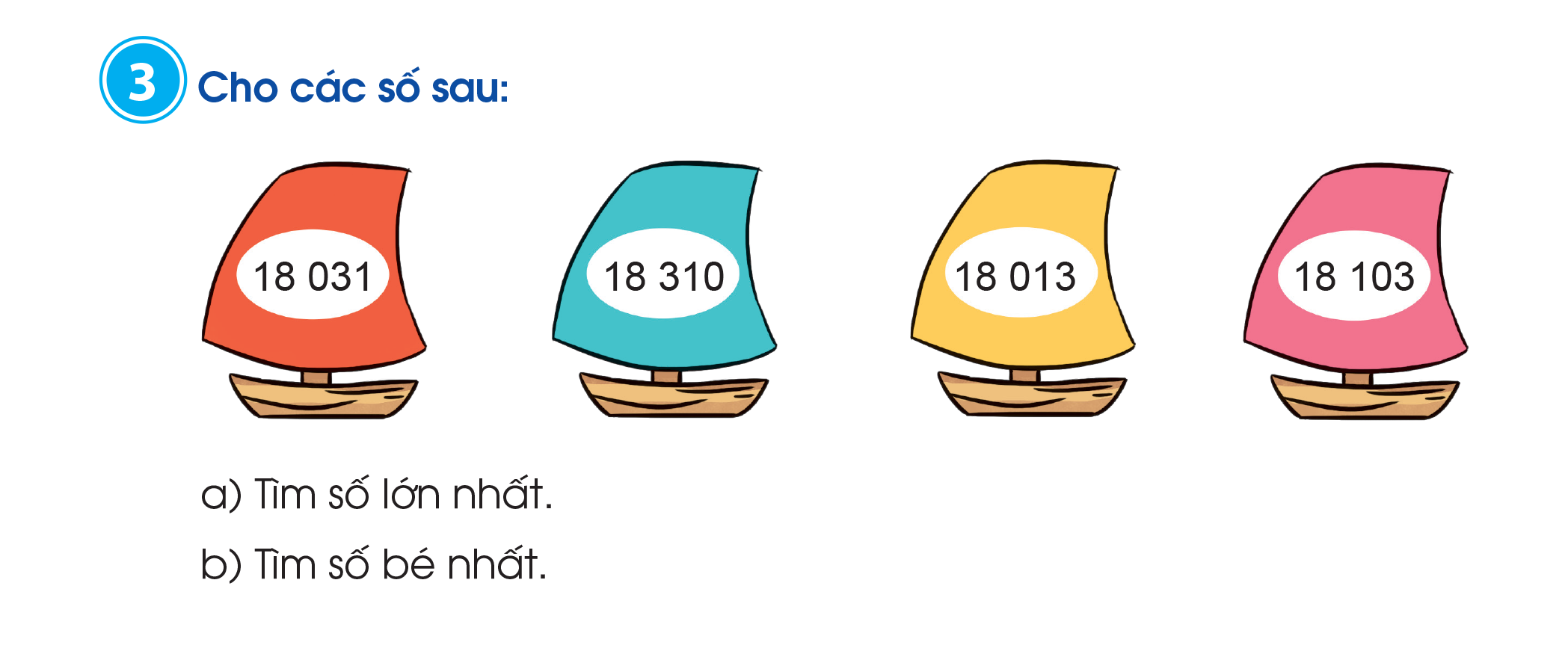 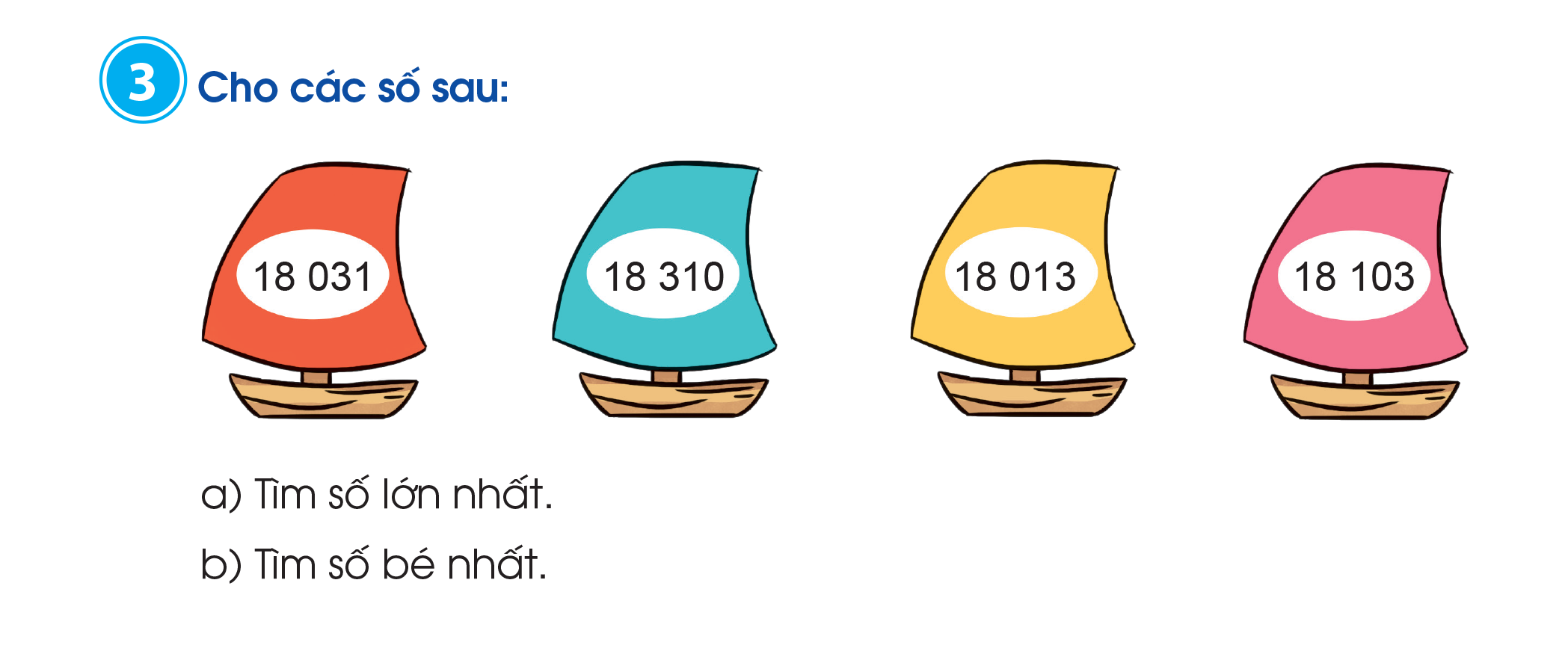 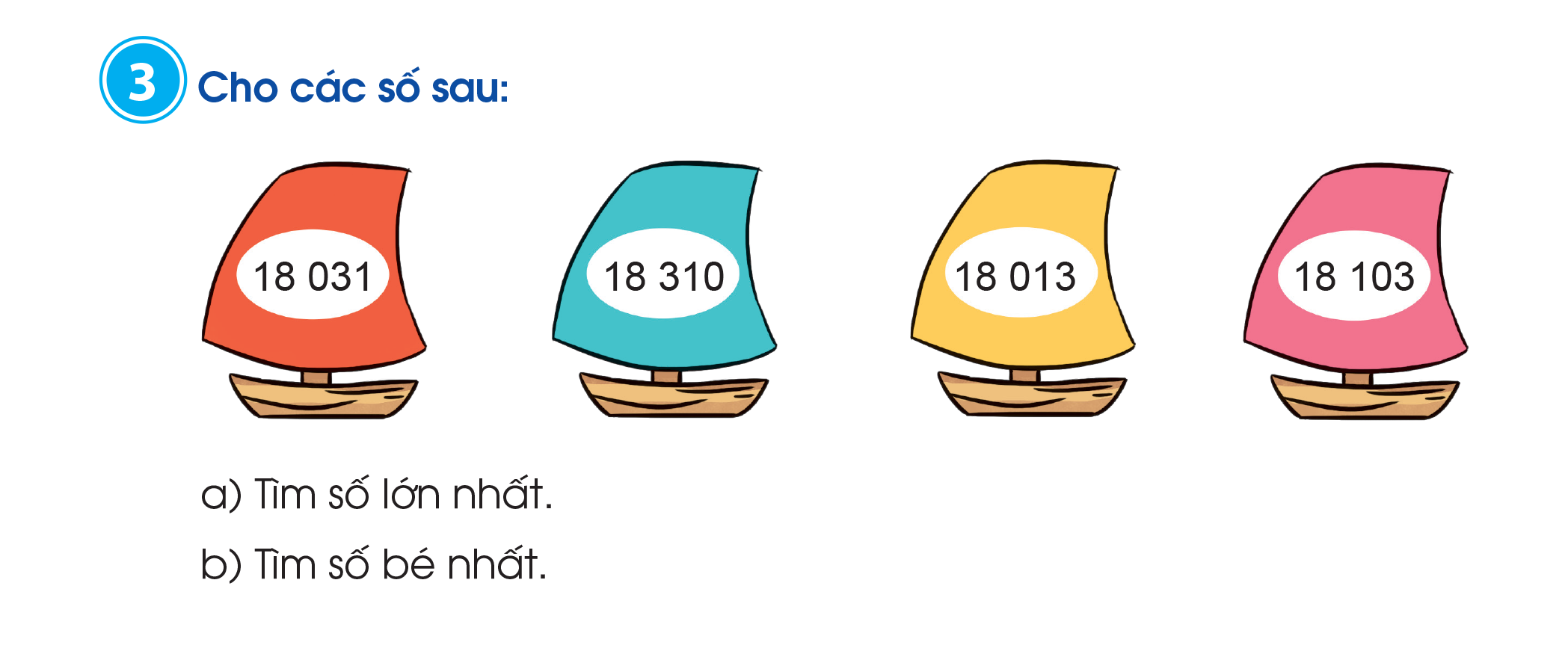 18 310
18 103
18 013
18 031
c) Sắp xếp các số trên theo thứ tự từ lớn đến bé.
Số?
4
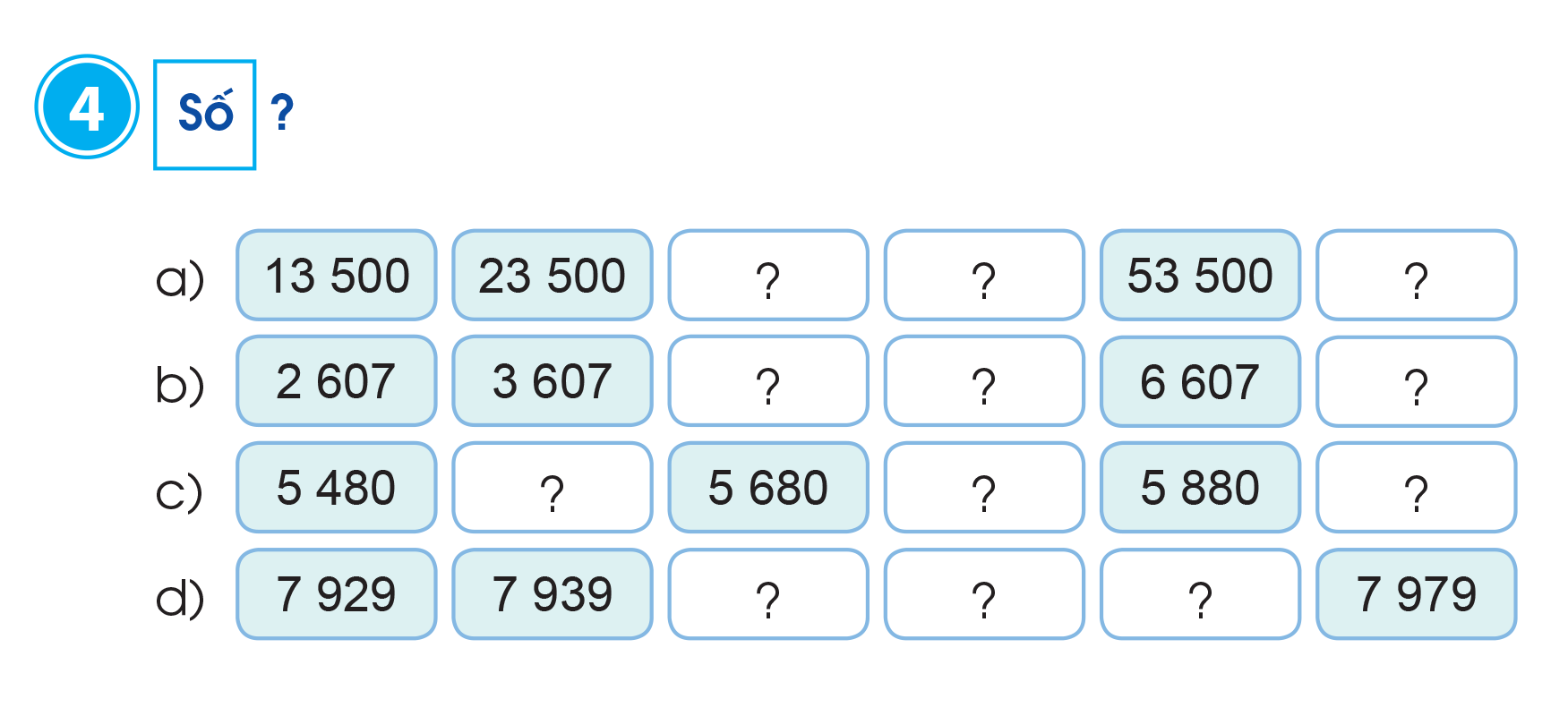 33 500
43 500
63 500
4 607
5 607
7 607
5 580
5 780
5 980
7 949
7 959
7 969
Chọn chữ đặt dưới hình vẽ có nhiều dây chun nhất:
5
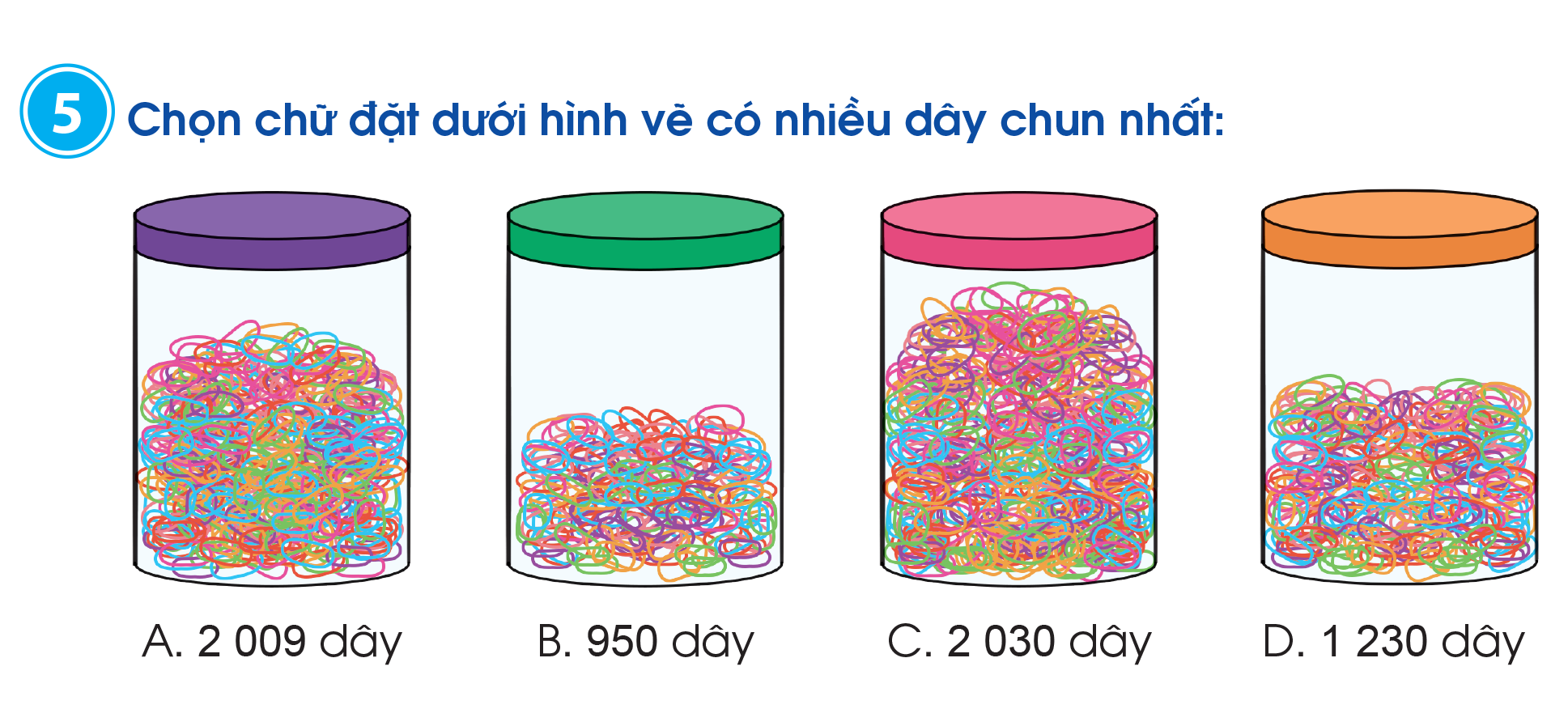 Dưới đây là thông tin về chiều dài một số cây cầu ở Việt Nam. Đọc tên các cây cầu đó theo thứ tự từ ngắn nhất đến dài nhất:
6
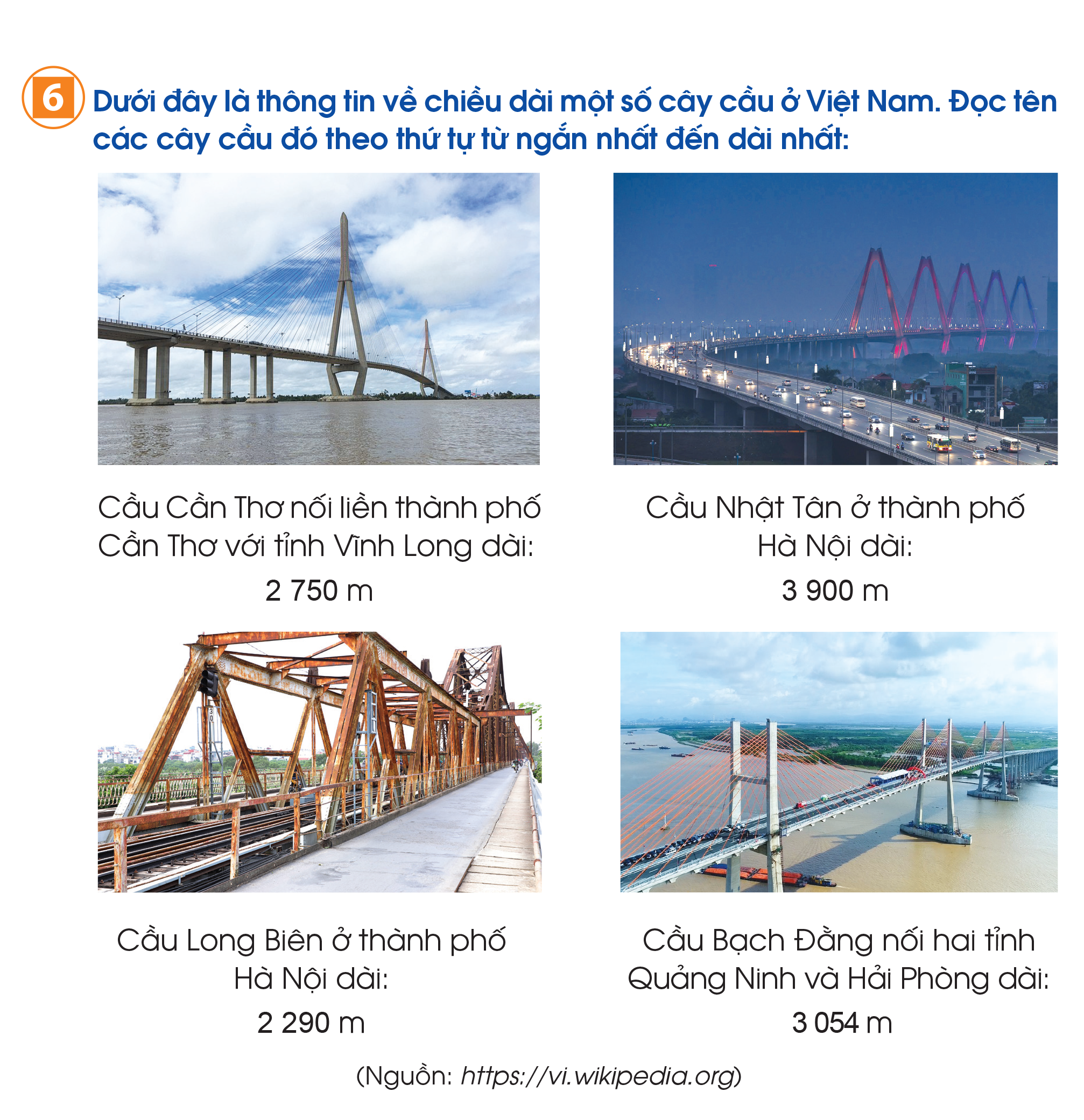 Dặn dò
Tạm biệt các em